Архітектура                                                                                  Відродження
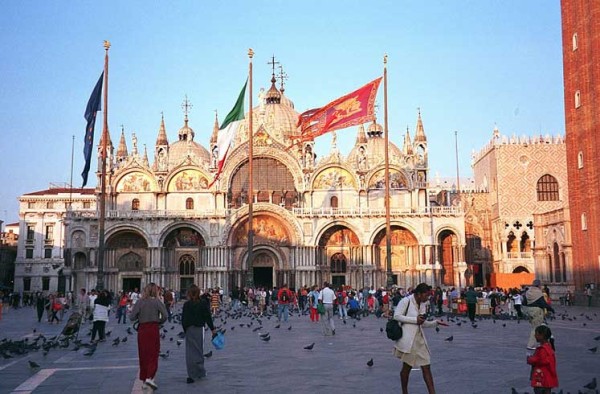 Важливий етап розвитку архітектури як мистецтва пов'язаний з культурою Відродження, що виникла на початку 15 століття в італійському місті Флоренція і розвивалось в 15-16 століттях у багатьох країнах Західної та Центральної Європи.
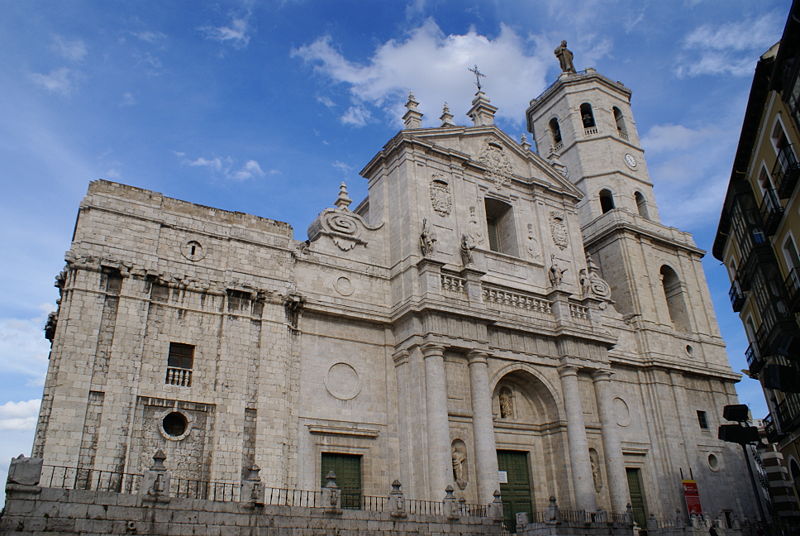 (15 століття)
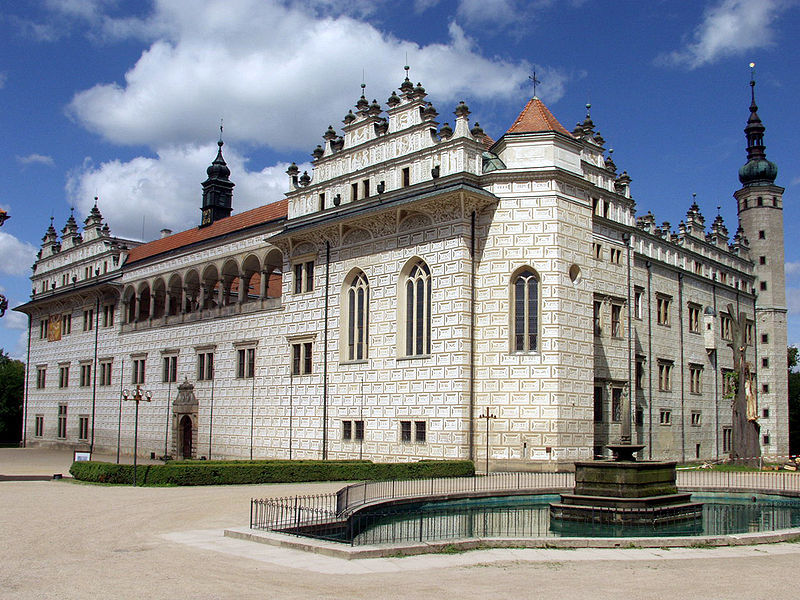 Середньовічній релігійній ідеології було протиставлено гуманізм, який шукав взівців в давньоримській античній спадщині, що яскраво відбилося в архітектурі громадських будівель, палаців, заміських маєтків. Будівельника-ремісника змінює широко освічений спеціаліст-архітектор, що спирається на всі досягнення сучасної йому культури.
Мимовольній асиметрії ансамблів, що здебільшого розвивалися поступово, були протиставлені чіткі, завершені геометричні системи як вираз вольового, організуючого початку. Цей новий підхід до архітектури виражений в палаццо.
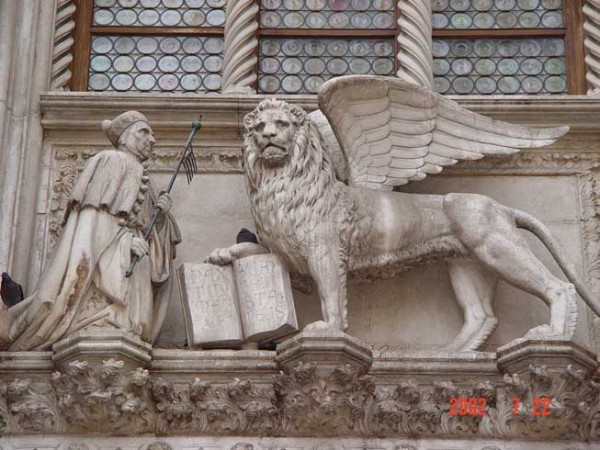 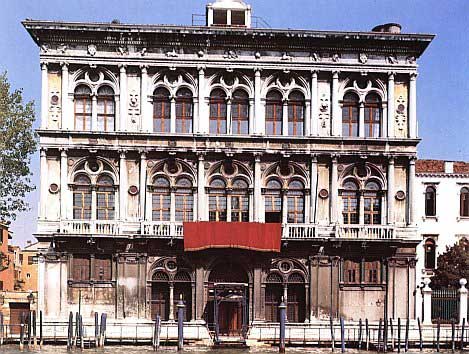 Що таке палаццо?
Палаццо — тип будинку-палацу, в якому кожному елементу притаманна виражена закінченість, що виявляється і в зосередженості будівлі навколо замкнутого симетричного подвір'я, і в строгій симетрії фасаду.
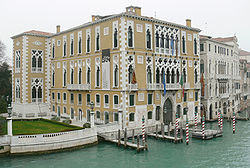 Палаццо Каваллі-Франкетті,
 Венеція
Італійські архітектори звертаються до ясноЇ системі ордерів Стародавньої Греції: творчість Філліппо Брунеллескі, Л. Б. Альберта, Мікелоццо, Лучано Лаурани, Браманте, Мікеланджело.
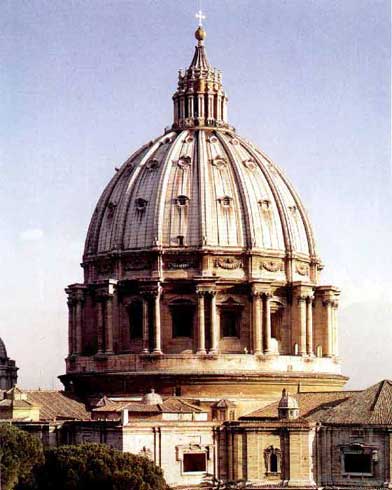 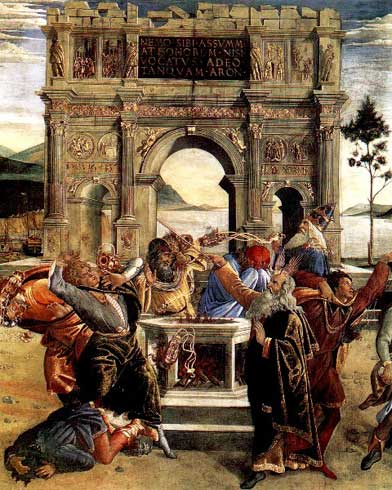 Архітектура Відродження за межами Італії була менш послідовна в подоланні середньовічної традиції і проходила складну тривалу еволюцію. У розвитку ж архітектури Відроження Італії прийнято виділяти 3 періоди: ранній (кінець 14—15 століття), високий (кінець 15-середина 16 століття) та пізній (середина — кінець 16 століття).
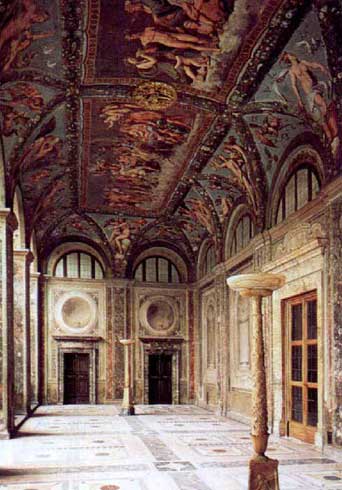 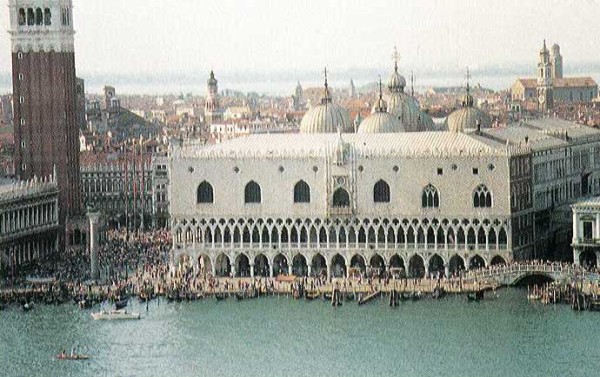 Визначні споруди
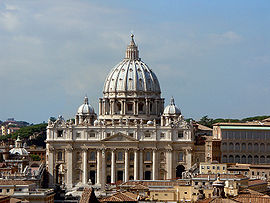 Собор Святого Петра  в Римі архітектора Д. Браманте(високий період)
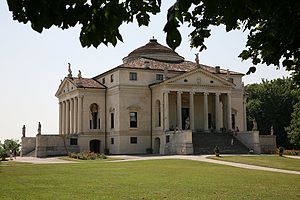 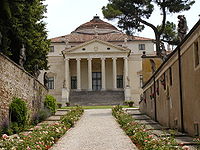 Вілла Ротонда у Віченці, архітектор Палладіо.(пізній період)
Вілла збоку саду і службових флігелів.
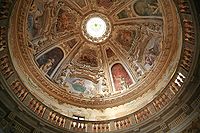 Барокові фрески куполу вілли зсередини.
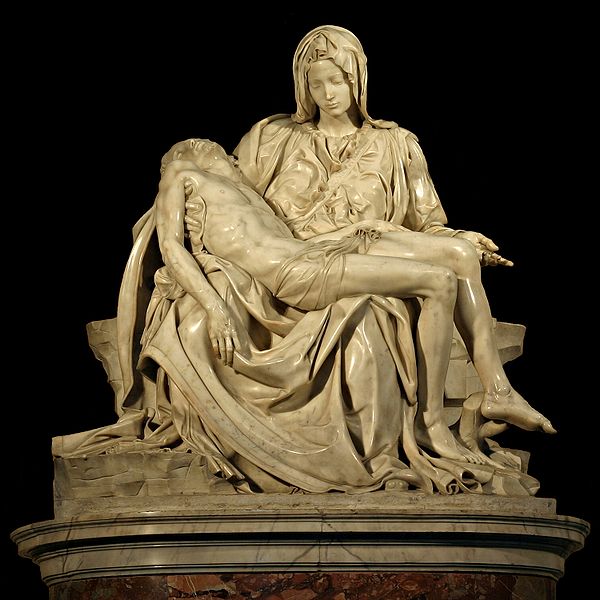 «Ватиканська П'єта» Мікеланджело (1499): у традиційному релігійному сюжеті на перший план винесено прості людські почуття - материнська любов і скорбота